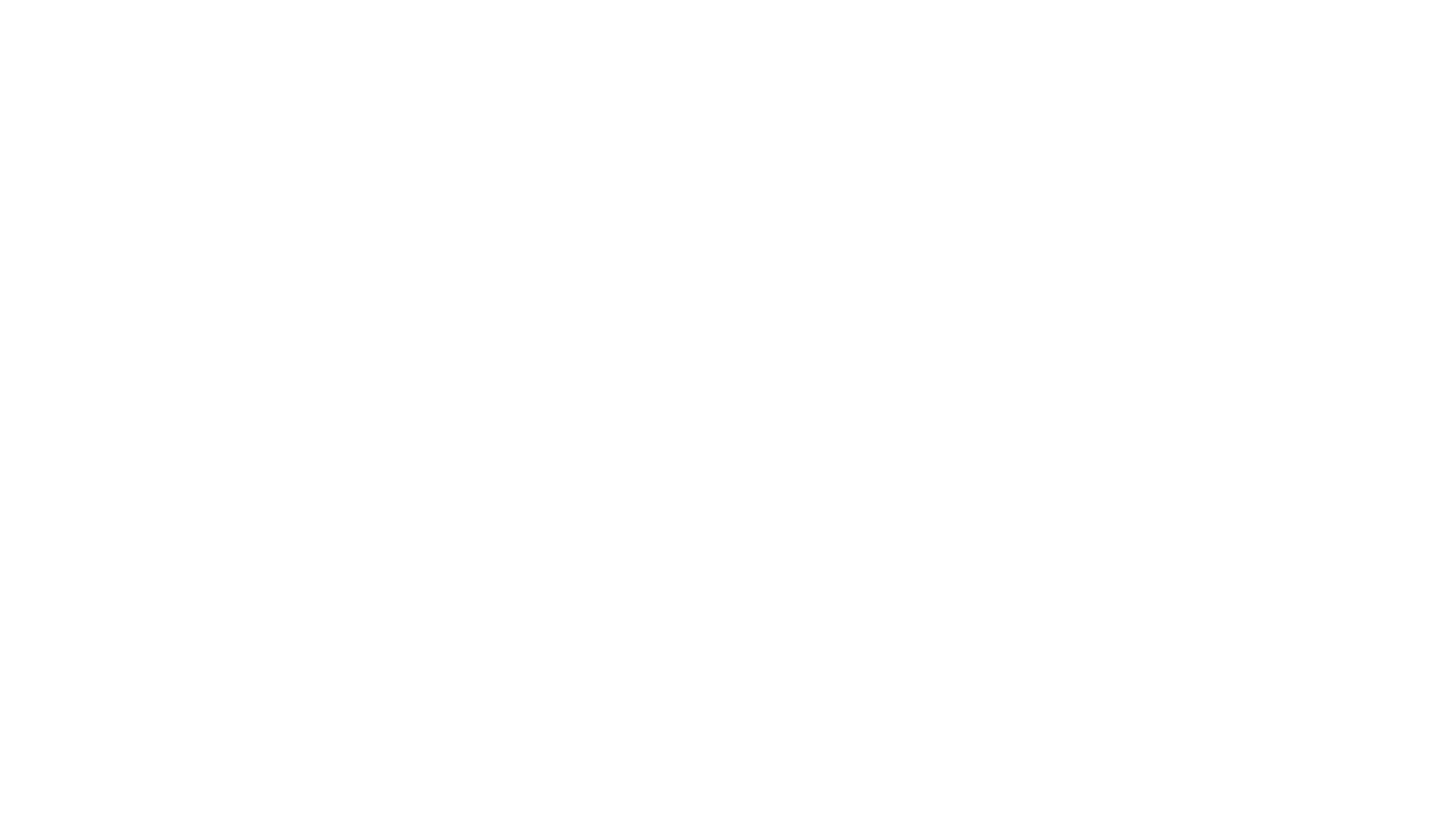 LOGO
XX大学XX学院
招新纳新
活动报告
风采展示
汇报人：XXX
社团招新啦
社团微信群
社团QQ群
加入电话
社团活动
在此录入上述图表的综合描述说明，在此录入上述图表的综合
XXXXXXXXX
XXX-XXXX-XXXX
XXXXXXXXX
01
02
03
04
组织结构
部长
副部长
副部长
财务总监
媒介干事
市场干事
组织结构图
社团招新啦
7
5
社团取得成果
社团招新要去
部门分工和介绍
3
社团未来展望
6
8
社团特色和优势
4
社团发展历程
团队成员介绍
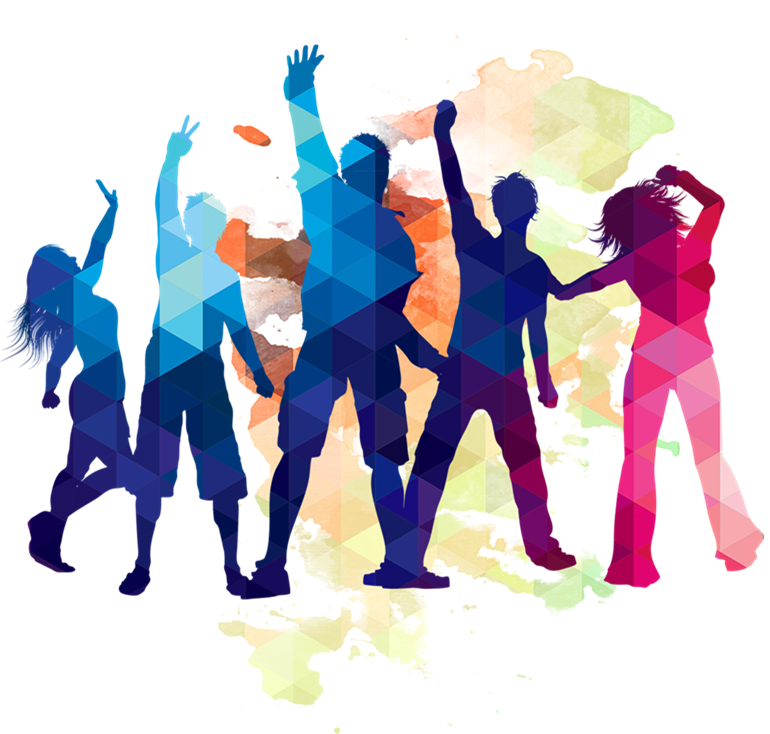 2
1
某某社团简介
社团简介
About us
请在此输入内容请在此输入内容请在此输入内容请在此输入内容请在此输入内容请在此输入内容请在此输入内容请在此输入内容请在此输入内容请在此输入内容请在此输入内容请在此输入内容请在此输入内容请在此输入内容请在此输入内容请在此输入内容请在此输入内容请在此输入内容请在此输入内容请在此输入内容请在此输入内容请在此输入内容请在此输入内容请在此输入内容请在此输入内容请在此输入内容请在此输入内容
请在此输入内容请在此输入内容请在此输入内容请在此输入内容请在此输入内容请在此输入内容
文本
文本
高校
社团精神
只有创意
没有框架
追求品质
不出次品
我们，从未停止过追寻
2010
2014
2012
2016
社团发展历程
点击添加描述总结
点击添加描述总结
添加主要观点
在此录入上述图表的综合描述说明，在此录入上述图表的综合描述说明，在此录入上述图表的综合描述说明，在此录入上述图表的综合描述说明，在此录入上述图表的综合描述说明。
点击添加描述总结
点击添加描述总结
团队领导介绍
社团部长
社团副部长
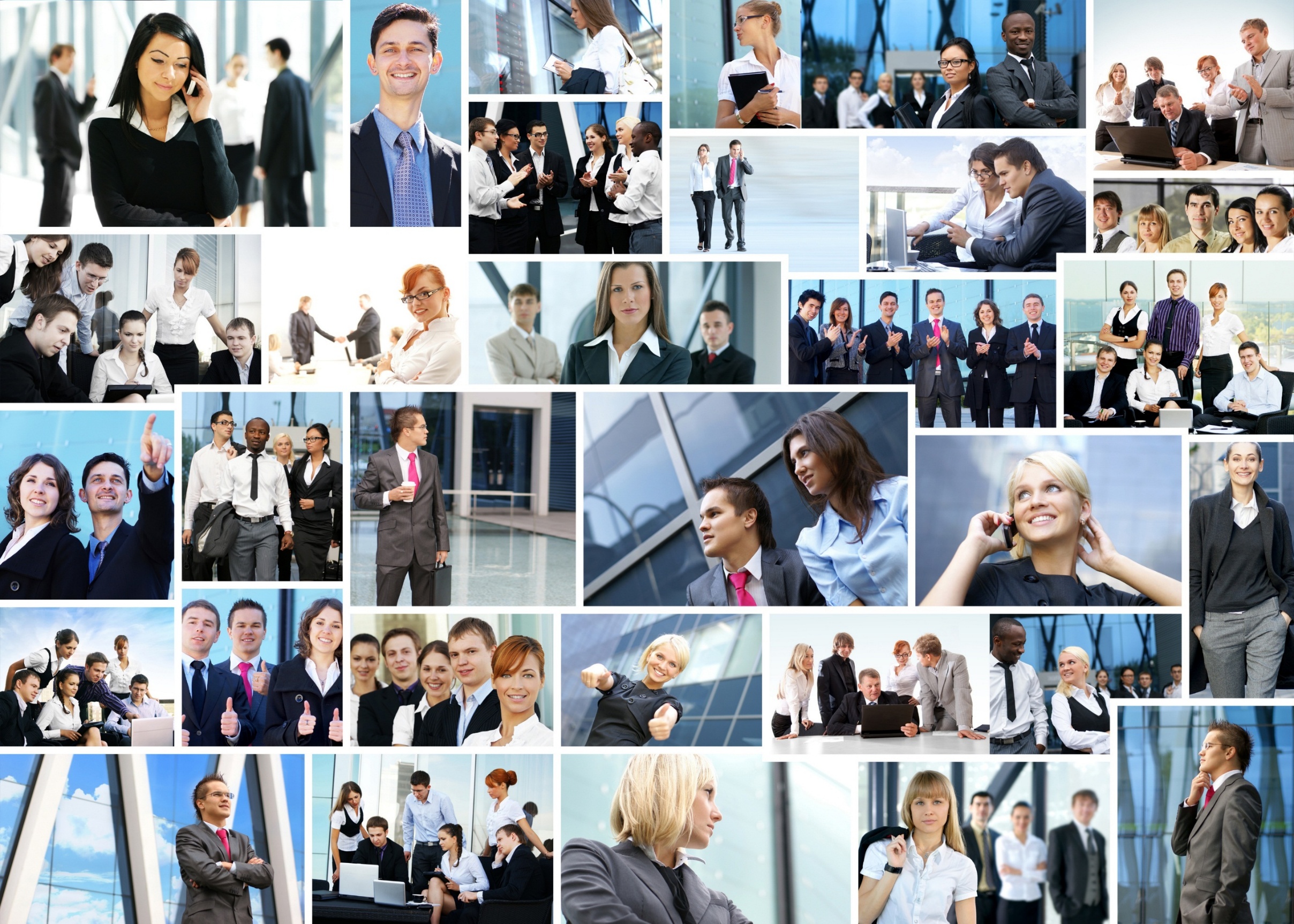 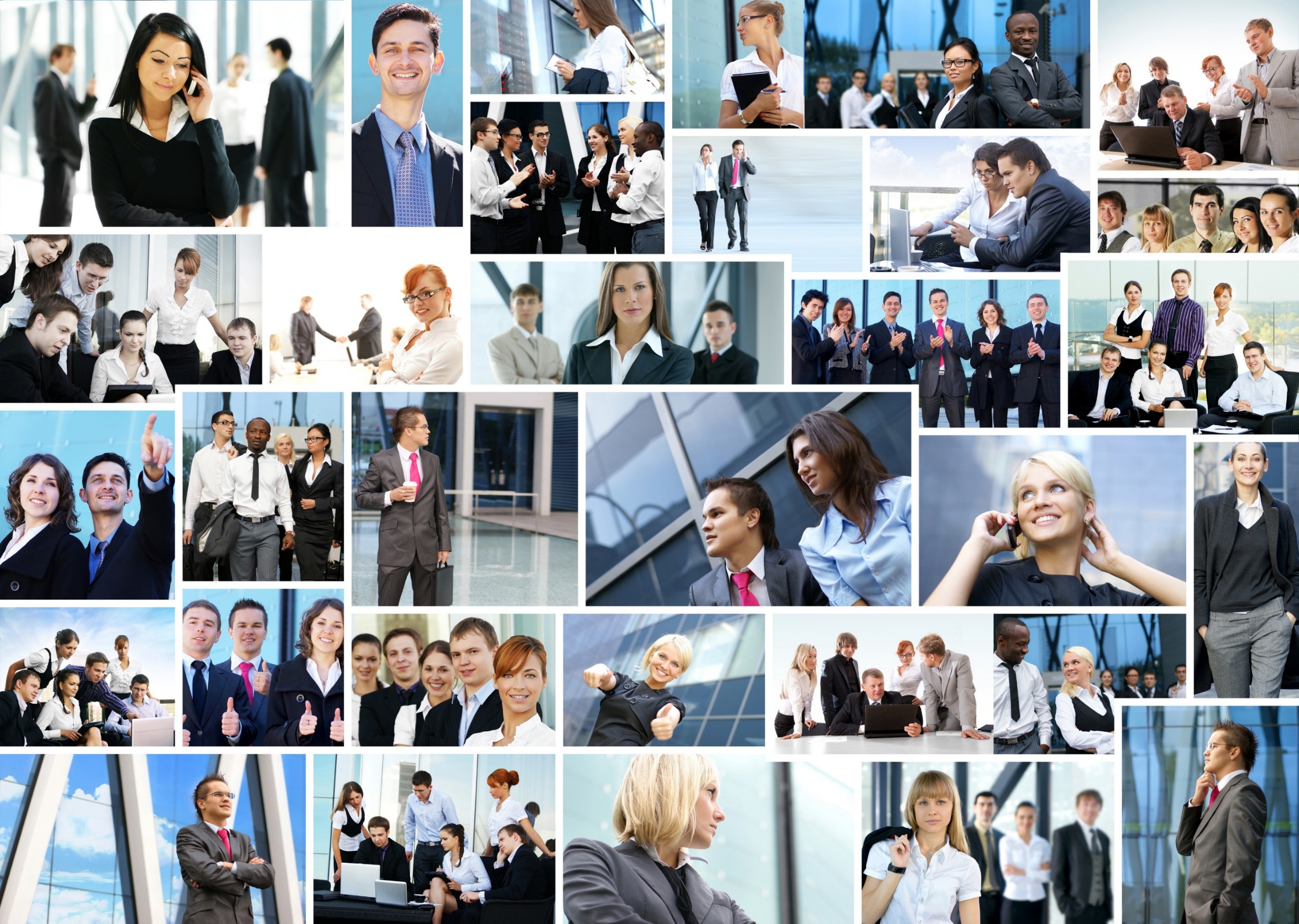 点击添加文字说明详情介绍点击添加文字说明详情介绍点击添加文字说明详情介绍点击添加文字说明详情介绍

点击添加文字说明详情介绍点击添加文字说明详情介绍
点击添加文字说明详情介绍点击添加文字说明详情介绍
点击添加文字说明详情介绍点击添加文字说明详情介绍点击添加文字说明详情介绍点击添加文字说明详情介绍

点击添加文字说明详情介绍点击添加文字说明详情介绍
点击添加文字说明详情介绍点击添加文字说明详情介绍
团队成员介绍
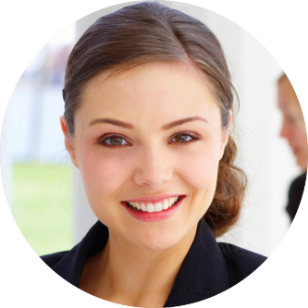 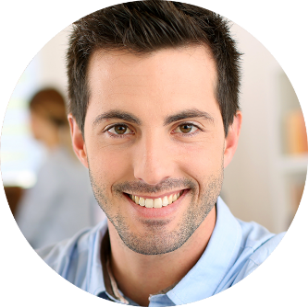 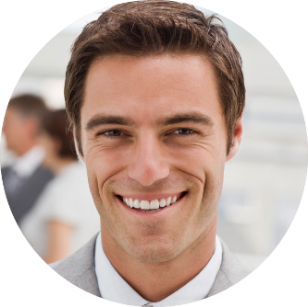 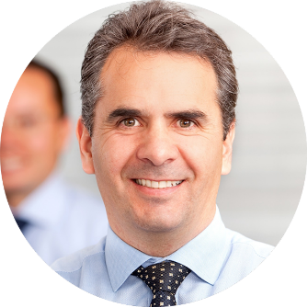 职称
职称
职称
职称
XXX
XXX
XXX
XXX
工作经历：请添加文本内容

工作格言：请添加文本内容
工作经历：请添加文本内容

工作格言：请添加文本内容
工作经历：请添加文本内容

工作格言：请添加文本内容
工作经历：请添加文本内容

工作格言：请添加文本内容
社团部门介绍
01
02
03
04
OPTION
OPTION
OPTION
OPTION
您的内容打在这里
或者通过复制您的
文本后，在此框中
选择粘贴，并选择
只保留文字。
您的内容打在这里
或者通过复制您的
文本后，在此框中
选择粘贴，并选择
只保留文字。
A部门
C部门
点击添加文字说明详情
点击添加文字说明详情
点击添加文字说明详情
点击添加文字说明详情
您的内容打在这里
或者通过复制您的
文本后，在此框中
选择粘贴，并选择
只保留文字。
您的内容打在这里
或者通过复制您的
文本后，在此框中
选择粘贴，并选择
只保留文字。
D部门
B部门
点击添加文字说明详情
点击添加文字说明详情
点击添加文字说明详情
点击添加文字说明详情
社团部门分工
在此添加标题
在此添加标题
单击添加详细文字说明，或复制文本黏贴自此右键只保留文字
单击添加详细文字说明，或复制文本黏贴自此右键只保留文字
B部门
C部门
D部门
A部门
在此添加标题
在此添加标题
单击添加详细文字说明，或复制文本黏贴自此右键只保留文字
单击添加详细文字说明，或复制文本黏贴自此右键只保留文字
STEP
STEP
STEP
STEP
社团特色和优势
添加标题
添加标题
单击添加详细文字说明，或复制文本黏贴自此右键只保留文字
单击添加详细文字说明，或复制文本黏贴自此右键只保留文字
添加标题 4
添加标题1
添加标题
添加标题
添加标题 3
添加标题 2
单击添加详细文字说明，或复制文本黏贴自此右键只保留文字
单击添加详细文字说明，或复制文本黏贴自此右键只保留文字
社团特色和优势
特色
优势
Advantage
Characteristic
标题数字等都可以通过点击和重新输入进行更改
顶部“开始”面板中
可以对字体、字号、颜色、行距等进行修改
建议正文10号字，1.3倍字间距
标题数字等都可以通过点击和重新输入进行更改
顶部“开始”面板中
可以对字体、字号、颜色、行距等进行修改
建议正文10号字，1.3倍字间距
55%
58%
此处添加文字
此处添加文字
69%
72%
此处添加文字
此处添加文字
83%
70%
此处添加文字
此处添加文字
68%
67%
此处添加文字
此处添加文字
68%
39%
此处添加文字
此处添加文字
添加文本内容
请添加文本内容
活动
支持
日常
工作
策划组织
请添加文本内容
请添加文本内容
添加文本内容
01
添加文本内容
02
添加文本内容
03
添加文本内容
04
添加文本内容
05
添加文本内容
06
添加文本内容
添加文本内容
收获一
收获二
结交兄弟院校朋友，
分享不同精彩；
提升沟通技能以及策划、
组织才能；
收获三
收获四
精彩纷呈、
充分彰显个人才能的舞台；
挑战自我，
积累丰富社会经验。
社团取得的成果
在此添加标题
在此添加标题
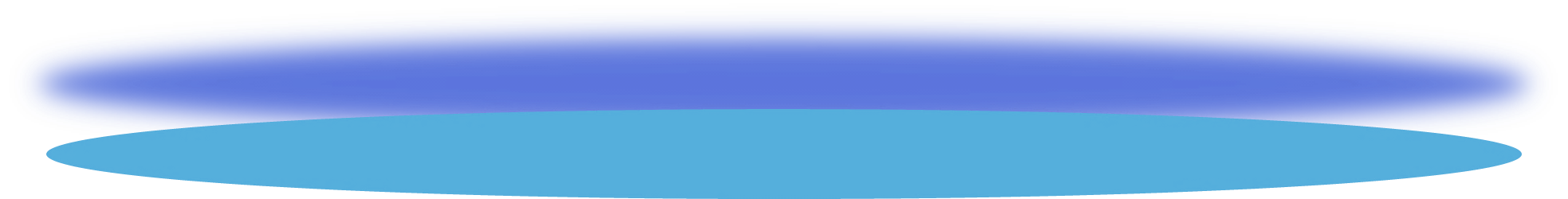 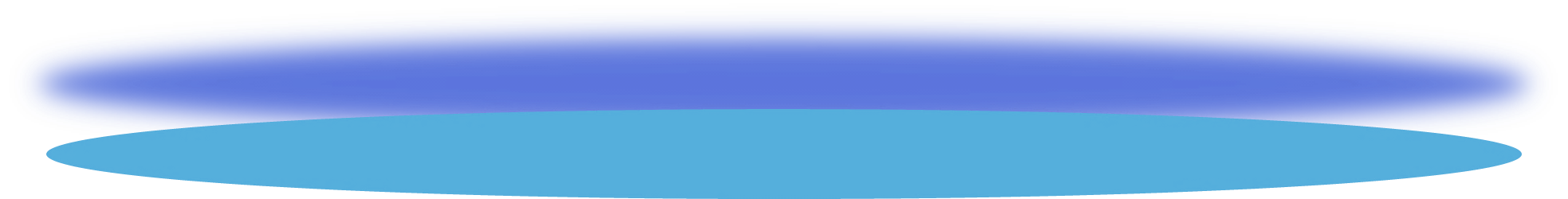 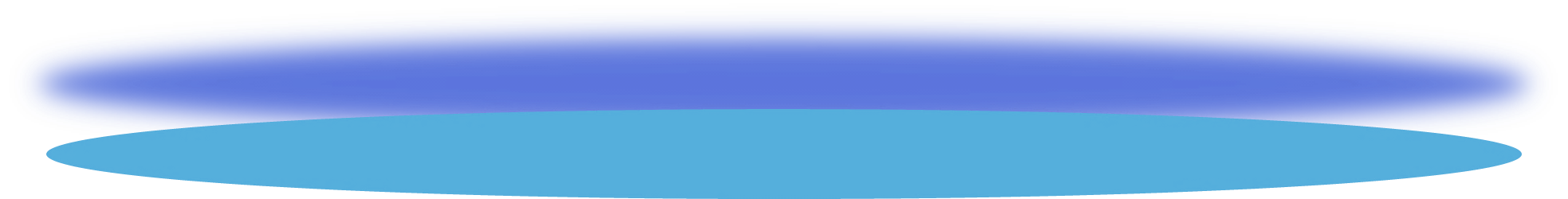 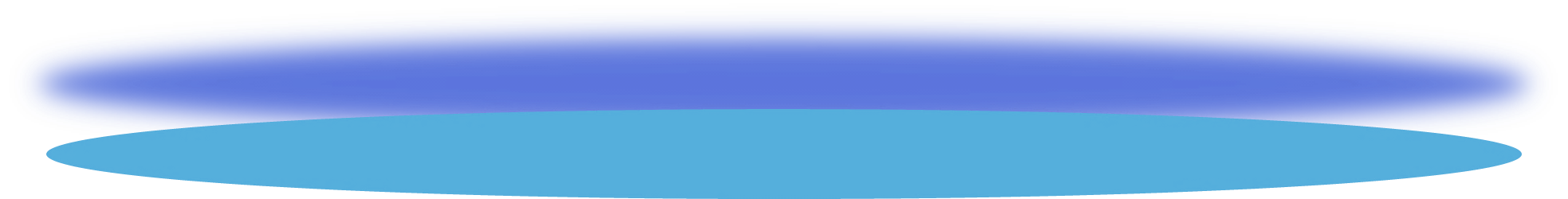 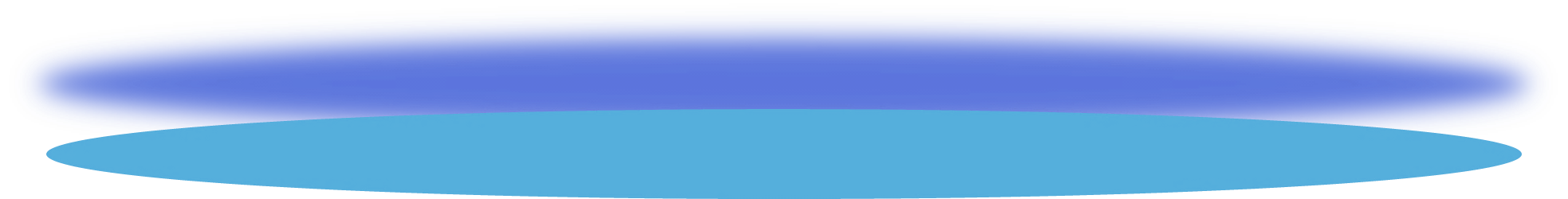 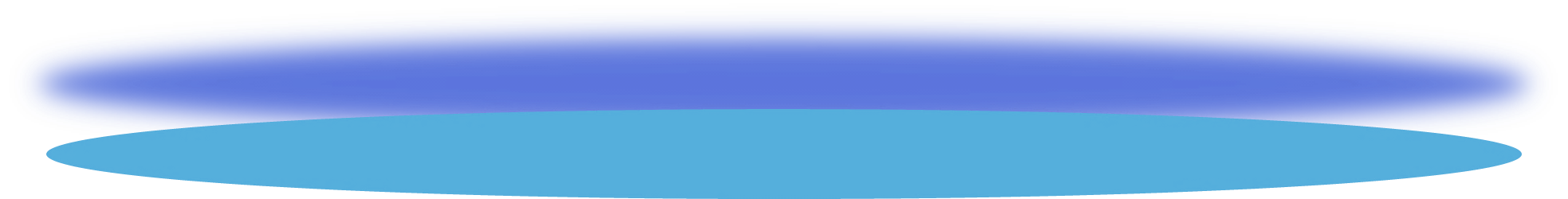 单击添加详细文字说明，或复制文本黏贴自此右键只保留文字
单击添加详细文字说明，或复制文本黏贴自此右键只保留文字
01
02
03
05
04
在此添加标题
在此添加标题
在此添加标题
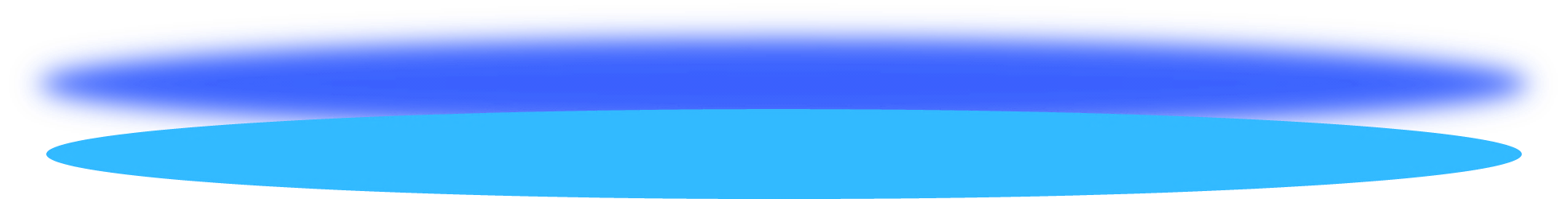 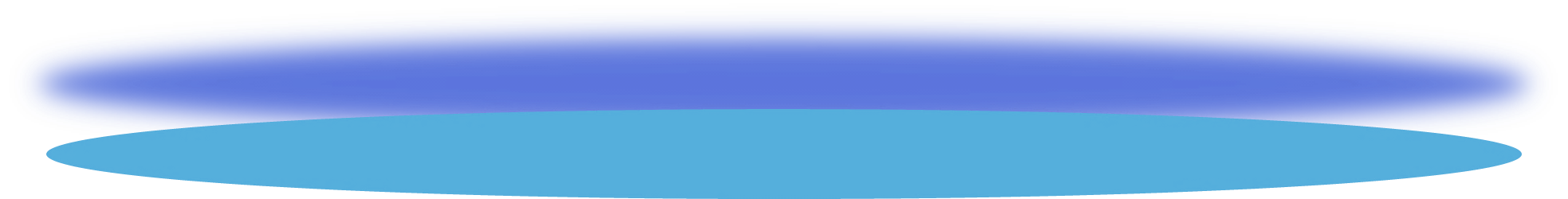 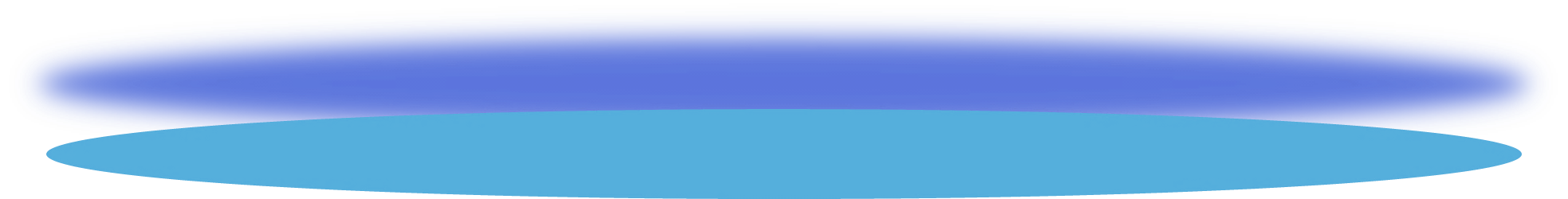 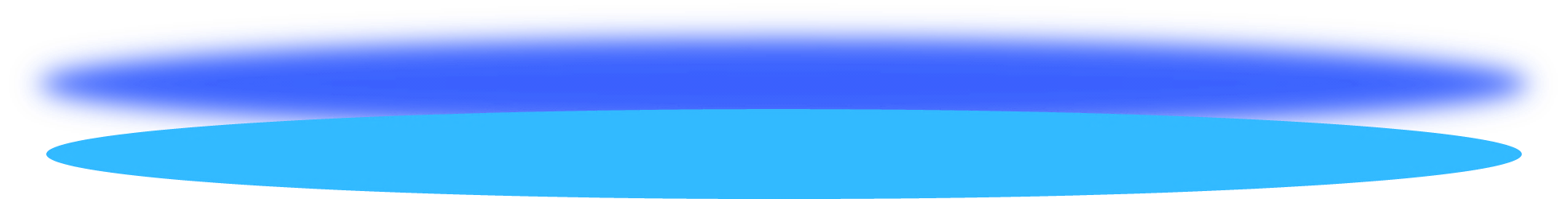 单击添加详细文字说明，或复制文本黏贴自此右键只保留文字
单击添加详细文字说明，或复制文本黏贴自此右键只保留文字
单击添加详细文字说明，或复制文本黏贴自此右键只保留文字
社团取得的成果
工作活动名称
工作活动名称
工作活动名称
工作活动名称
点击添加文字内容点击添加文字内容点击添加文字内容
点击添加文字内容点击添加文字内容点击添加文字内容
点击添加文字内容点击添加文字内容点击添加文字内容
点击添加文字内容点击添加文字内容点击添加文字内容
工作活动名称
工作活动名称
工作活动名称
工作活动名称
点击添加文字内容点击添加文字内容点击添加文字内容
点击添加文字内容点击添加文字内容点击添加文字内容
点击添加文字内容点击添加文字内容点击添加文字内容
点击添加文字内容点击添加文字内容点击添加文字内容
社团取得的成果
社团取得成果01
社团取得成果02
社团取得成果03
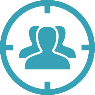 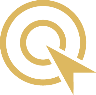 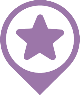 添加文本内容添加文本内容添加文本内容添加文本内容添加文本内容添加文本内容添加文本内容添加文本内容
添加文本内容添加文本内容添加文本内容添加文本内容添加文本内容添加文本内容添加文本内容添加文本内容
添加文本内容添加文本内容添加文本内容添加文本内容添加文本内容添加文本内容添加文本内容添加文本内容
活动成功展示
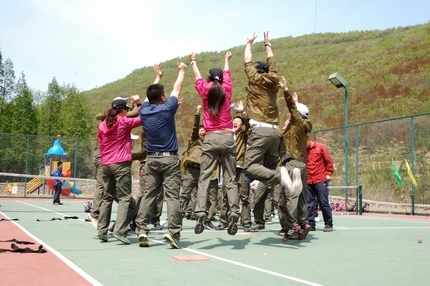 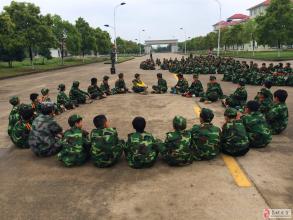 添加标题文字
添加标题文字
此处添加详细文本描述，建议与标题相关并符合整体语言风格，语言描述尽量简洁生动。
此处添加详细文本描述，建议与标题相关并符合整体语言风格，语言描述尽量简洁生动。
活动成功展示
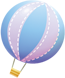 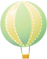 社团招新要求
4
1
2
3
踏实肯干，有持之以恒的
激情；
有一定的策划和组织才能
有相关的活动经验
良好的沟通
能力；
社团招新要求
2
1
1
请添加文本内容
3
2
请添加文本内容
3
4
请添加文本内容
4
请添加文本内容
社团未来展望
1
在此添加标题
2
3
在此添加标题
点击添加文字说明详情介绍点击添加文字说明详情介绍点击添加文字说明详情介绍点击添加文字说明详情介绍

        点击添加文字说明详情介绍点击添加文字说明详情介绍
点击添加文字说明详情介绍点击添加文字说明详情介绍
点击添加文字说明详情介绍点击添加文字说明详情介绍
4
在此添加标题
点击添加文字说明详情介绍点击添加文字说明详情介绍
在此添加标题
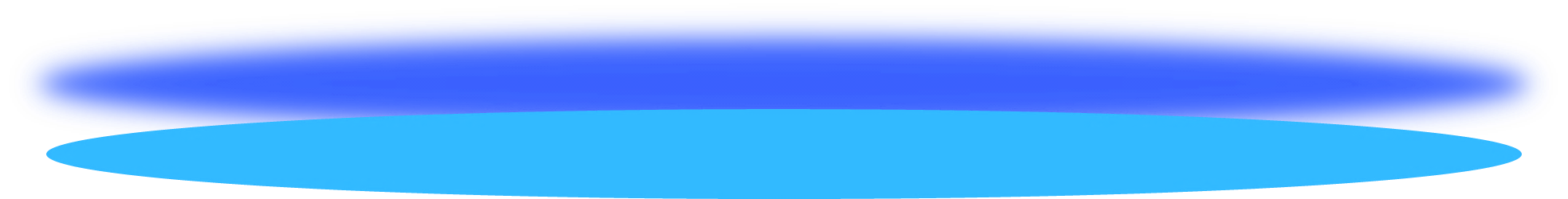 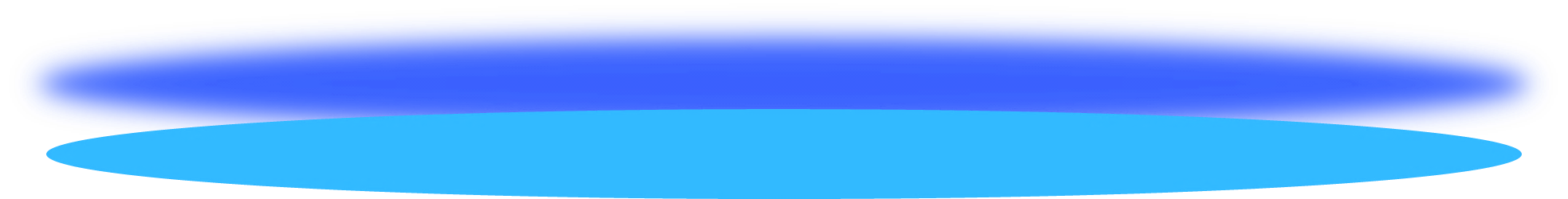 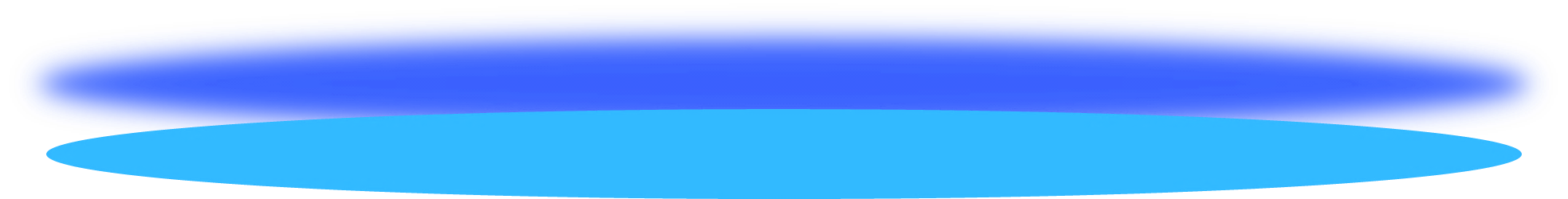 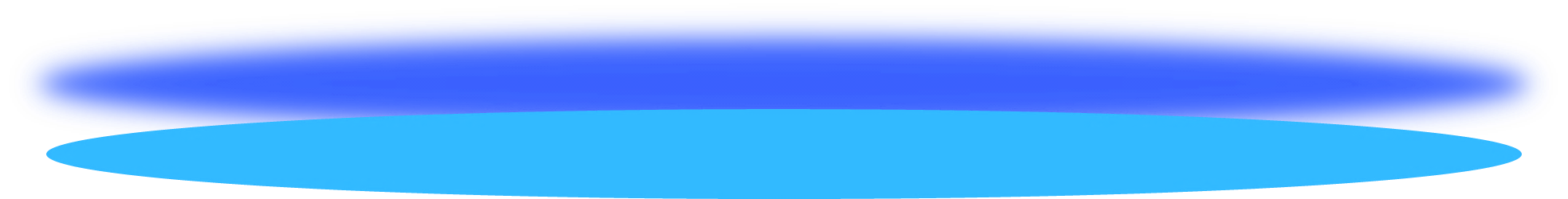 点击添加文字说明详情介绍点击添加文字说明详情介绍
在此添加标题
点击添加文字说明详情介绍点击添加文字说明详情介绍
XX大学XX学院
感谢聆听
THANK YOU